Using conjunctions and prepositions to add information
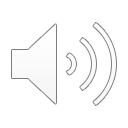 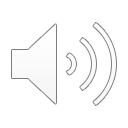 Clauses 
Clauses are groups of words with an active verb and a subject.
Sinbad kept watch.
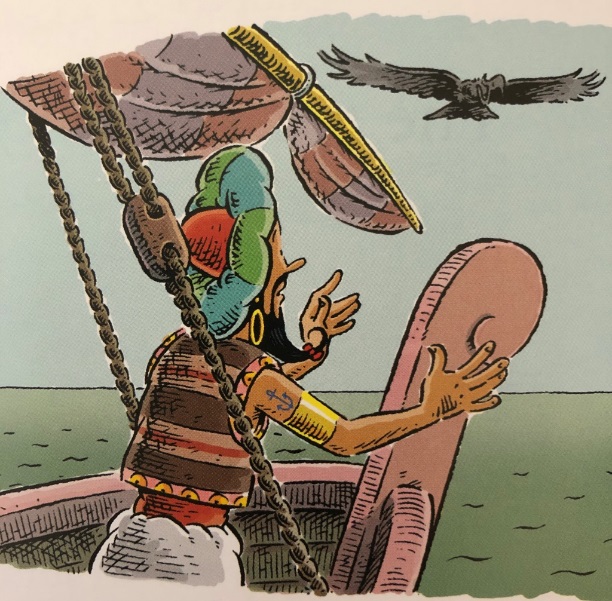 He looked all around.
Then he spotted the island in the distance.
He shouted loudly, excited to see it.
The subject is ‘the doer’ of the verb; it can be a noun or pronoun.
Revision
Sinbad kept watch.
Conjunctions 
Conjunctions join clauses.
join clauses.
as
He spotted the island.
because
so
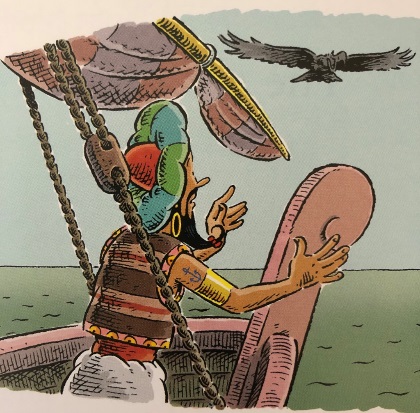 He shouted loudly.
before
He had adventures.
after
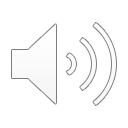 when
since
until
Sinbad kept watch because they needed food.
as
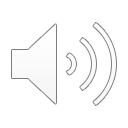 while
He shouted loudly when he spotted the island.
wherever
Wherever he went, he had adventures.
where
Remember – a clause always has an active verb.
Conjunctions 
Conjunctions help us express time, place and cause.
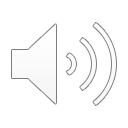 while the other men worked.
Sinbad kept watch…
When?
after they had travelled for days.
Sinbad kept watch…
Sinbad kept watch…
when he was hoping for land.
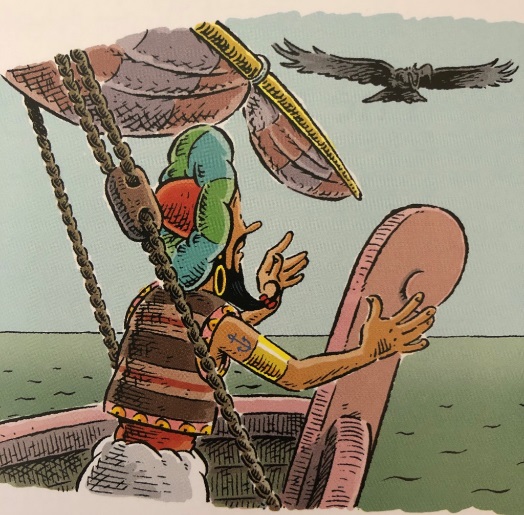 Spot the active verb in each clause.
Try adding your own clause to express time.
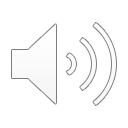 Conjunctions 
Conjunctions help us express time, place and cause.
where he had been looking.
He spotted the island…
Where?
where the sky met the sea.
He spotted the island…
He spotted the island…
where the bird had flown from.
Spot the active verb in each clause.
Wherever is useful for more general statements.
He has adventures wherever he goes.
He finds new treasure wherever he lands.
The bird followed wherever the ship sailed.
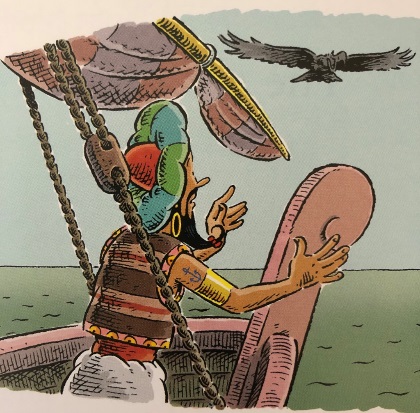 Try adding your own clause to express place.
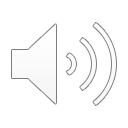 Conjunctions 
Conjunctions help us express time, place and cause.
Why?
He shouted loudly…
because he was excited.
Why?
since he wanted everyone to hear.
He shouted loudly …
Why?
as he hoped they would eat soon!
He shouted loudly…
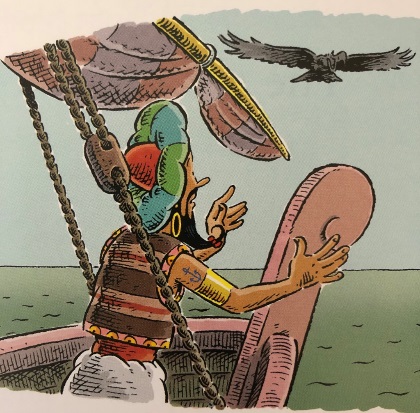 Spot the active verb in each clause.
Try adding your own clause to express cause.
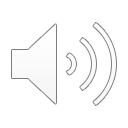 Phrases 
A phrase is a group of words which adds meaning to a sentence.
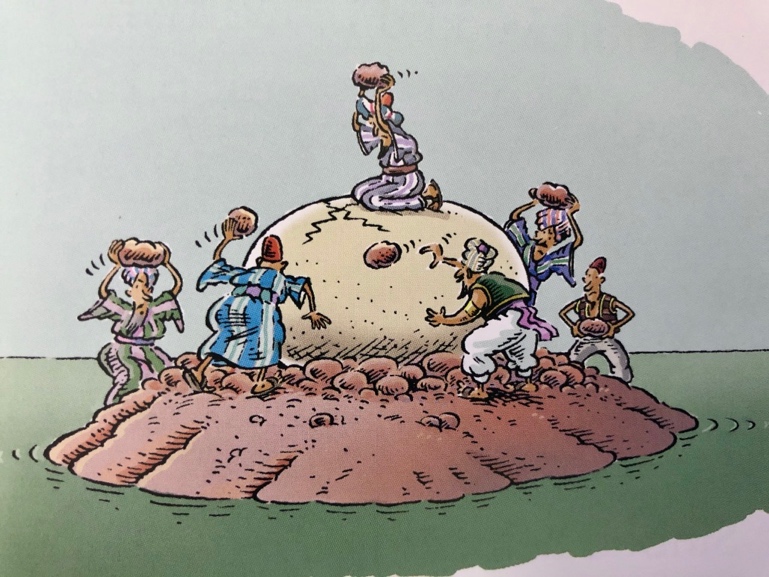 on the island
with a massive rock
in the sea
because of the hunger
There is no active verb in a phrase.
Revision
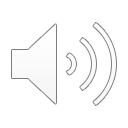 Prepositions 
Prepositions link a phrase to a clause.
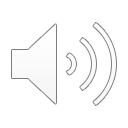 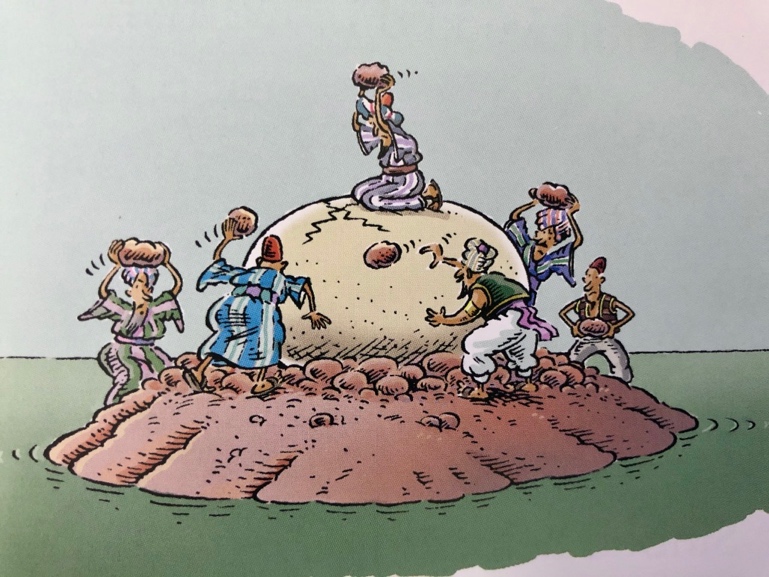 in here somewhere!
There must be a door
with this rock.
I will hit it
A crack opened up
in the middle of the egg.
under
due to
outside
from
while
inside
above
on
because of
from
on
since
during
below
before
at
after
for
in
over
between
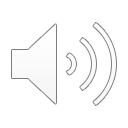 Prepositions 
Prepositions help us express time, place and cause.
, place
and cause.
time
When?
at dawn.
Sinbad spotted the island
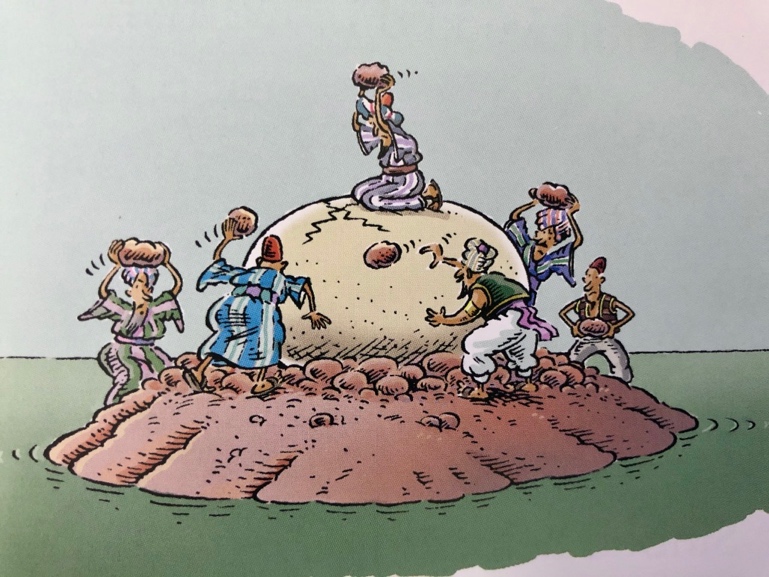 The men struggled
during the afternoon.
after the feasting.
The bird arrived
Prepositions
while, since,
before, during, after, at, on
Try adding your own prepositional phrase to express time.
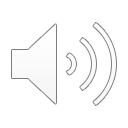 Prepositions 
Prepositions help us express time, place and cause.
time,
place
and cause.
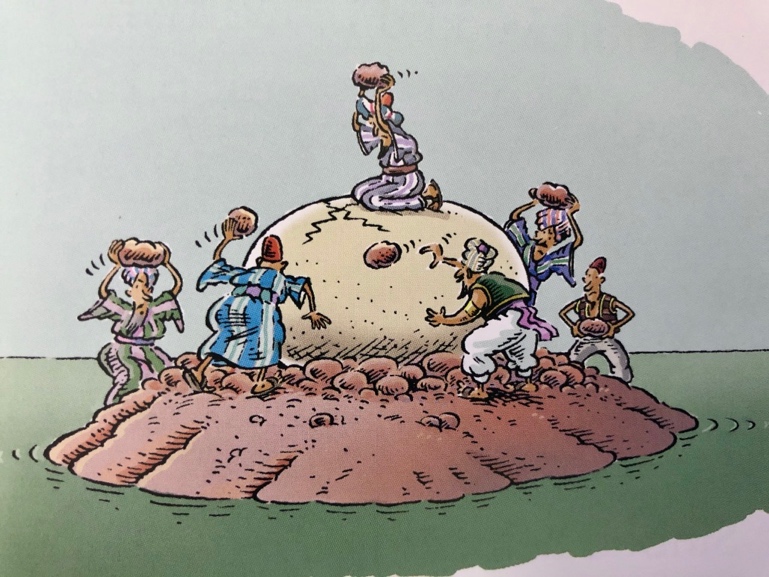 Where?
on top of the egg.
The man balanced
above the men.
The bird flew
in the middle of the egg.
They found delicious yolk
Prepositions
above, below,
inside, outside, on, in, between
Try adding your own prepositional phrase to express place.
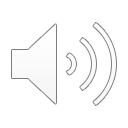 Prepositions 
Prepositions help us express time, place and cause.
time,
place and
cause.
How?
The men threw rocks
in a wild effort.
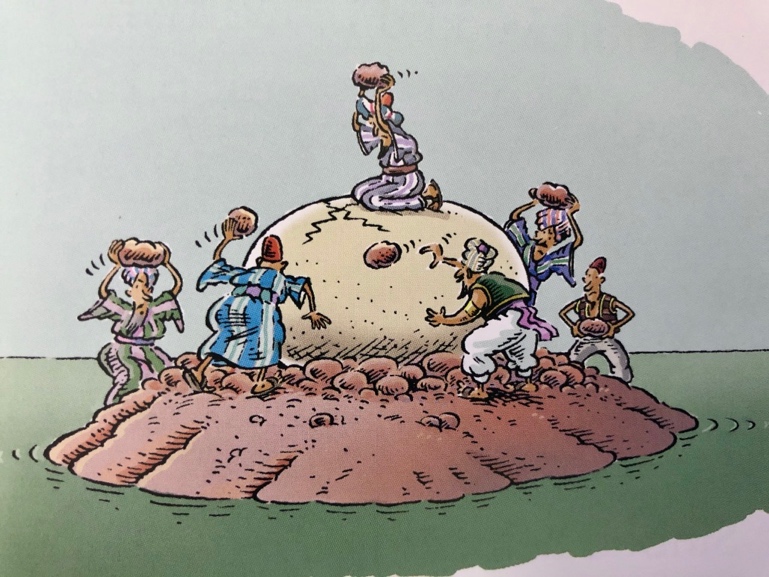 Why?
due to their deep hunger.
They were desperate
because the bird was near.
They were at risk
Why?
Prepositions

because of, due to,
from, for
Try adding your own prepositional phrase to express cause.
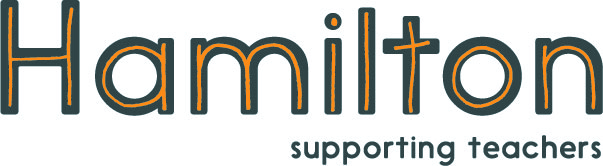 Explore more Hamilton Trust Learning Materials at https://wrht.org.uk/hamilton/ .
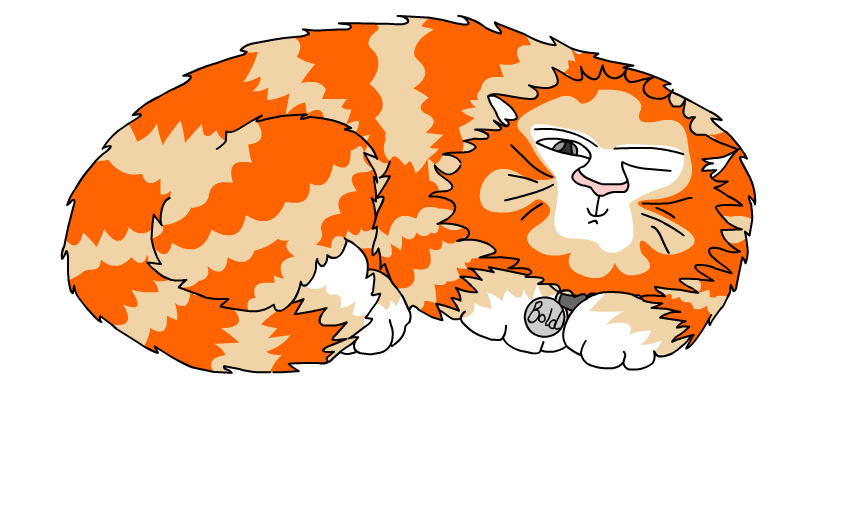